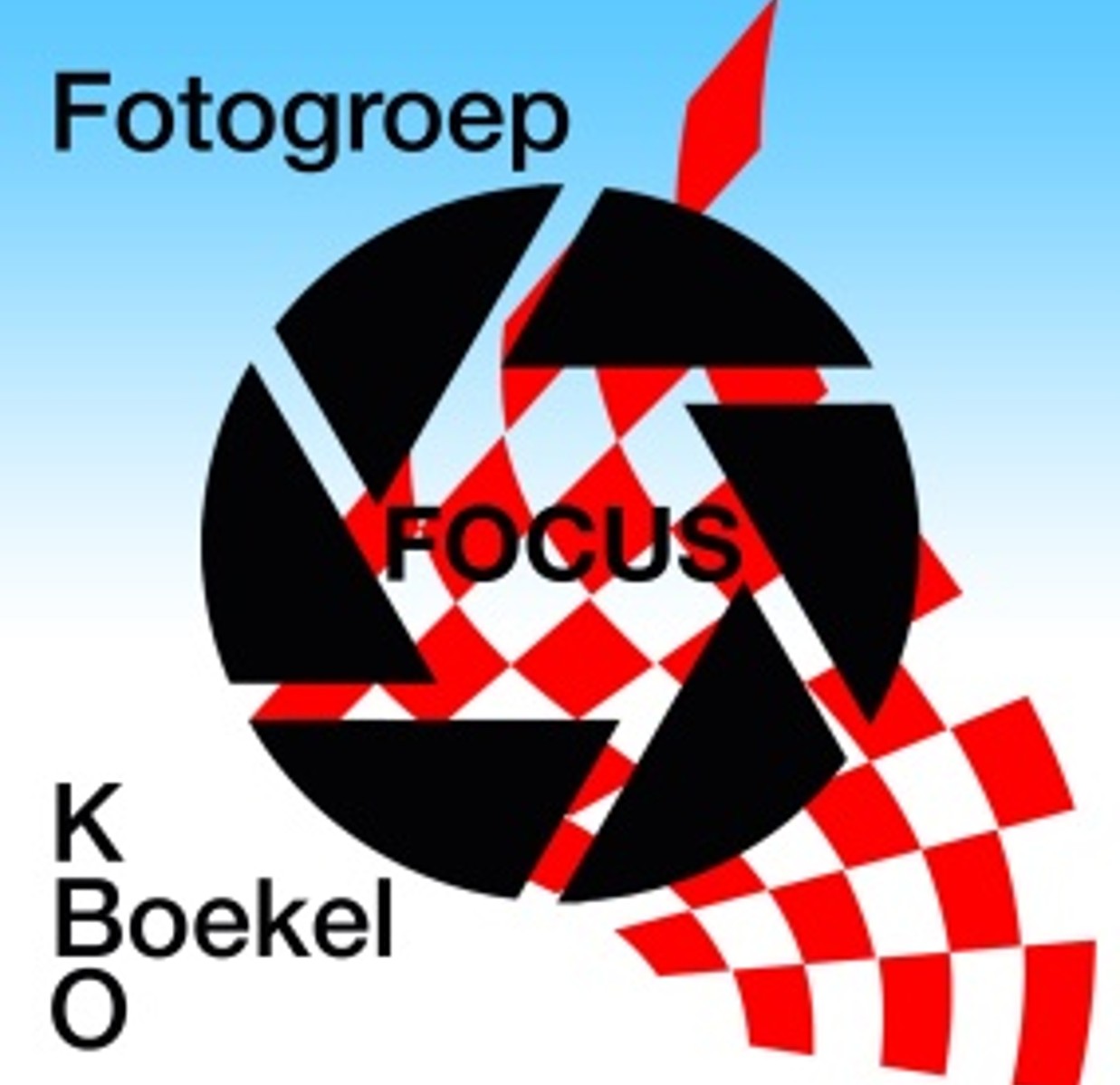 Kader in kader       Thema juni 2025
Wat is een kader?
Waarom een kader in een kader gebruiken?
Wat kun je gebruiken als natuurlijk kader?
Andere kaders
Hoe gebruik ik het?
Voorbeelden
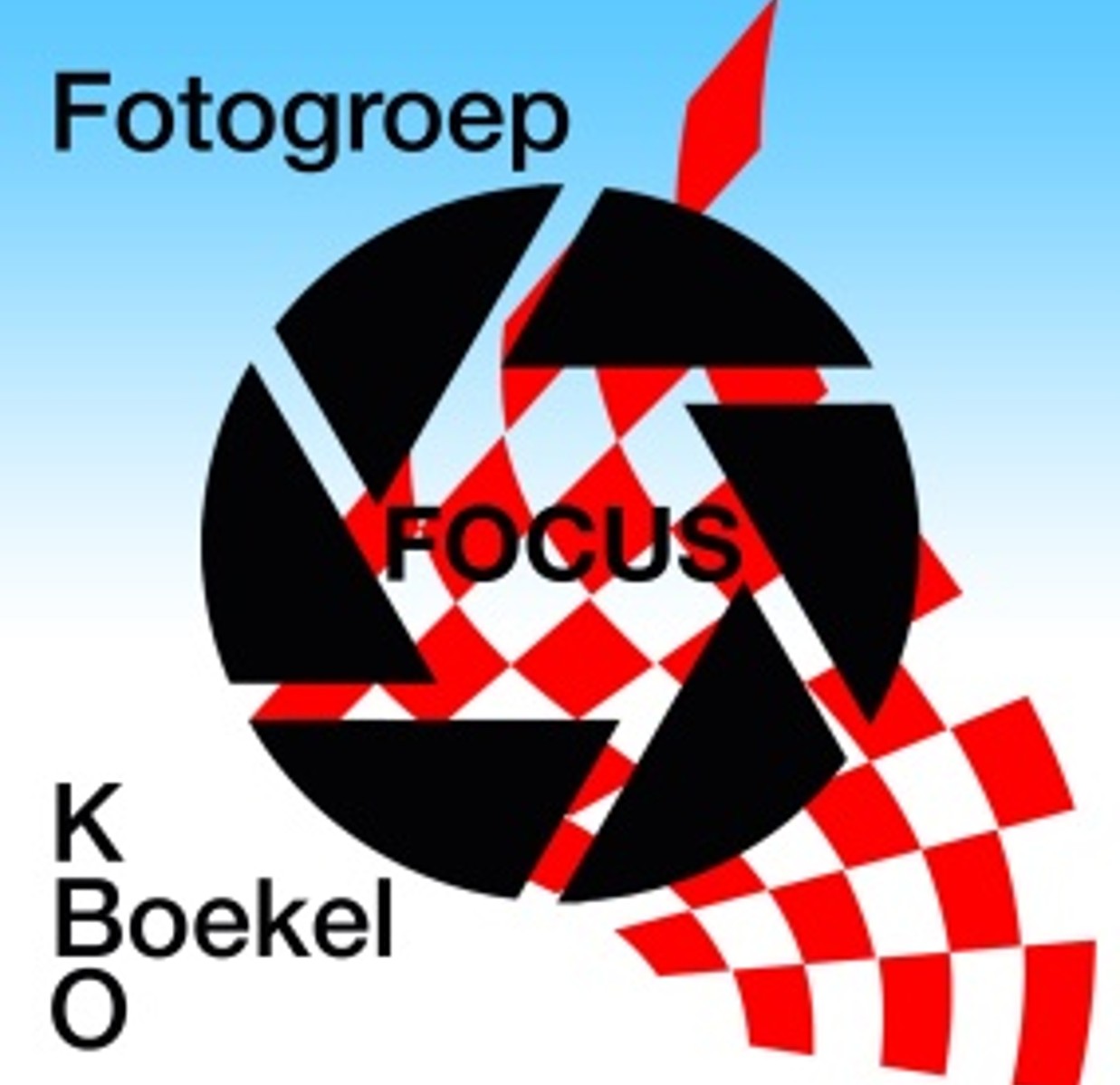 Wat is een kader?
Een begrenzing, een rand of een raamwerk om iets heen
Dient als inperking, afscherming, maar ook verduidelijking of verfraaiing 
Lijst om schilderij
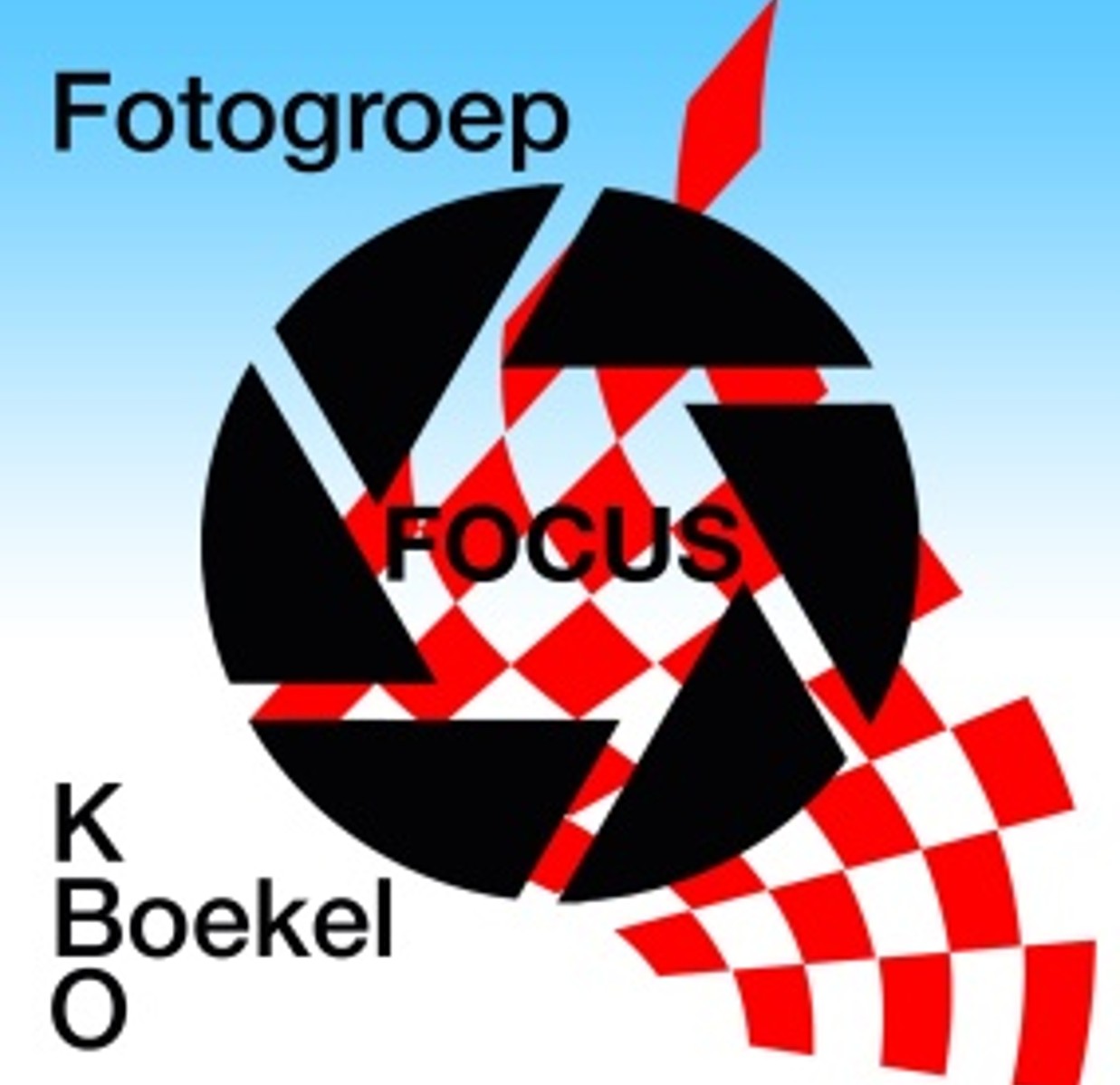 Waarom een kader in kader gebruiken?
Aantrekkelijke foto, meer sfeer
Aandacht op het hoofdonderwerp
Minder platte foto
Foto wordt spannender
Grootser landschap creëren
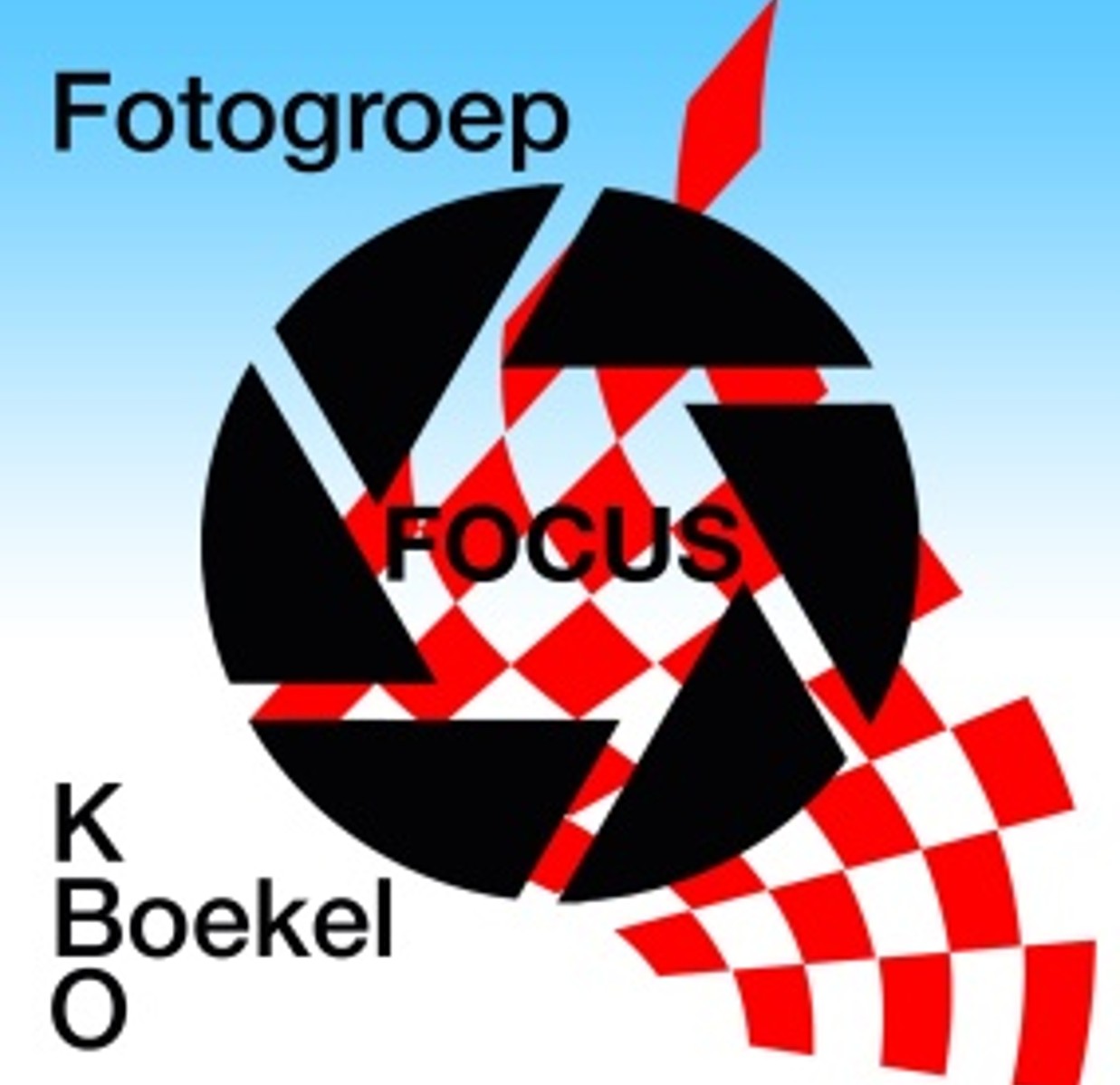 Wat gebruik je als natuurlijk kader?
Alles wat voorhanden is; bomen, takken, tunnels, deuropeningen, ramen
Pas hiervoor jouw standpunt aan
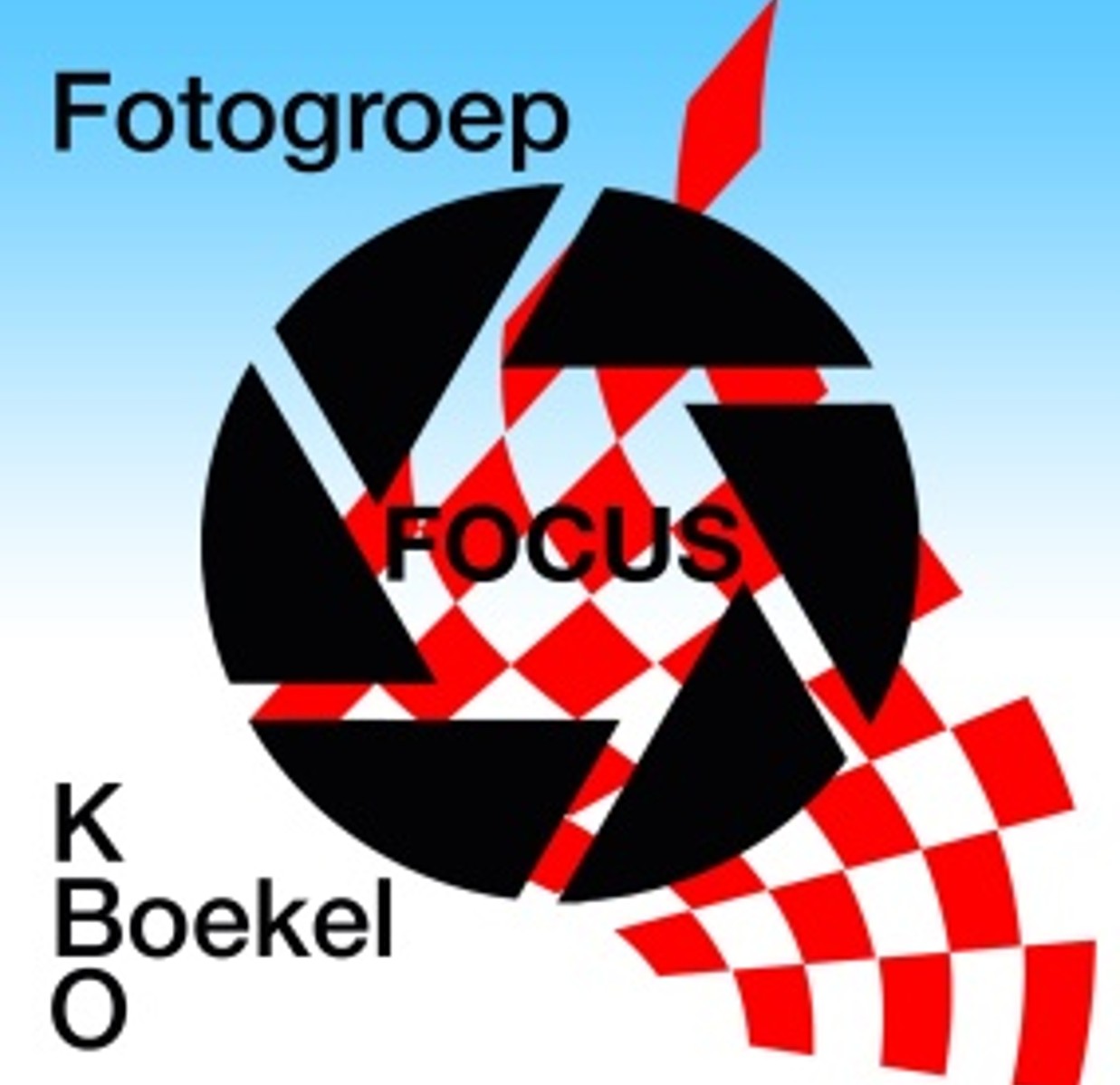 Andere kaders
Hol gedeelte van een voorwerp
Een arm in een driehoek
Benen van iemand
Oor van een kopje
Rotsen en berglandschap
Gebouwen
Spiegelingen
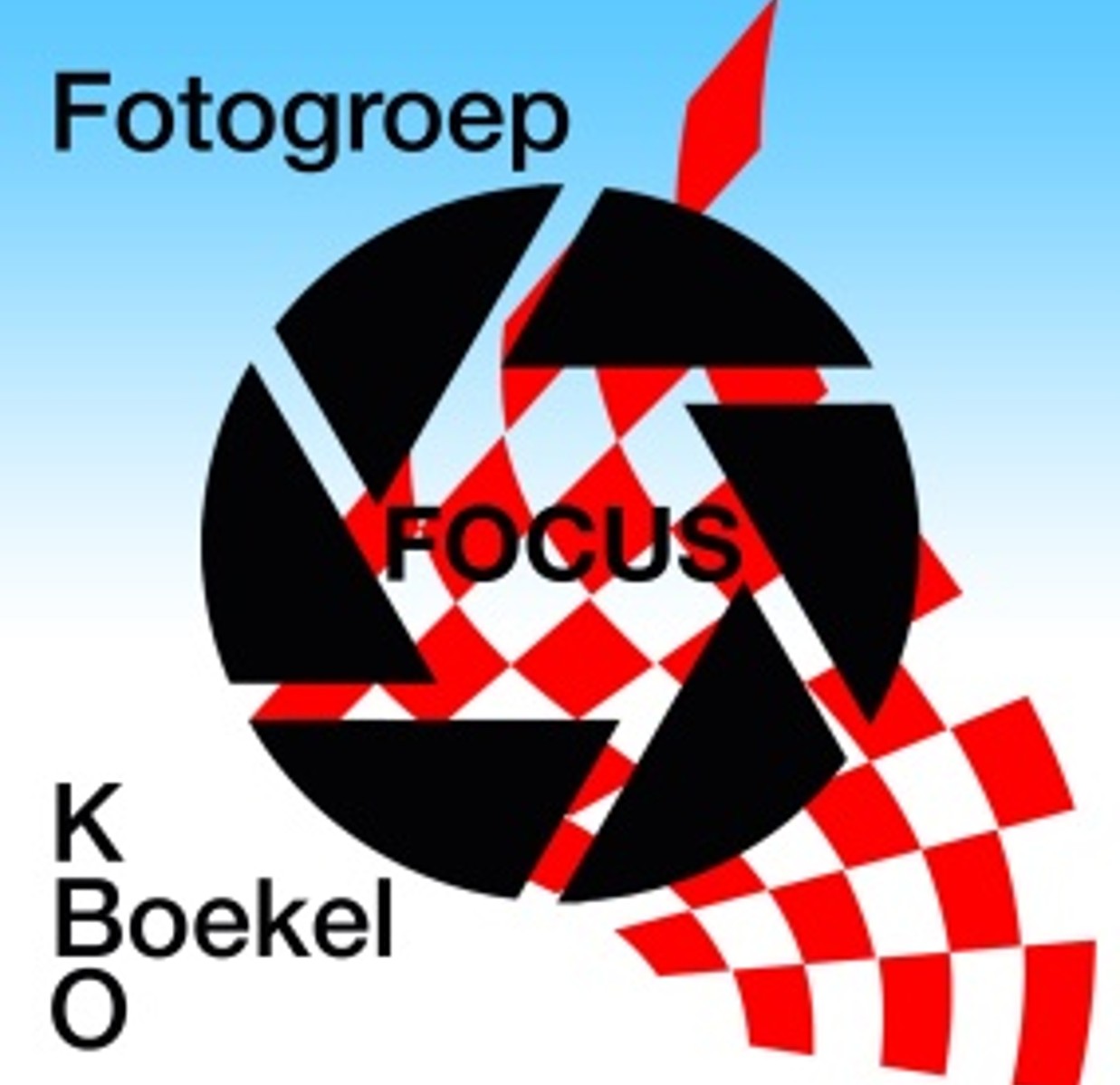 Hoe gebruik je het?
Niet alle vier zijden nodig
Twee of drie kanten kijkt ook mooi weg
Onderwerp moet zich binnen kader begeven
Lijdt de kijker naar jouw onderwerp
Ook hier: overdaad schaadt!
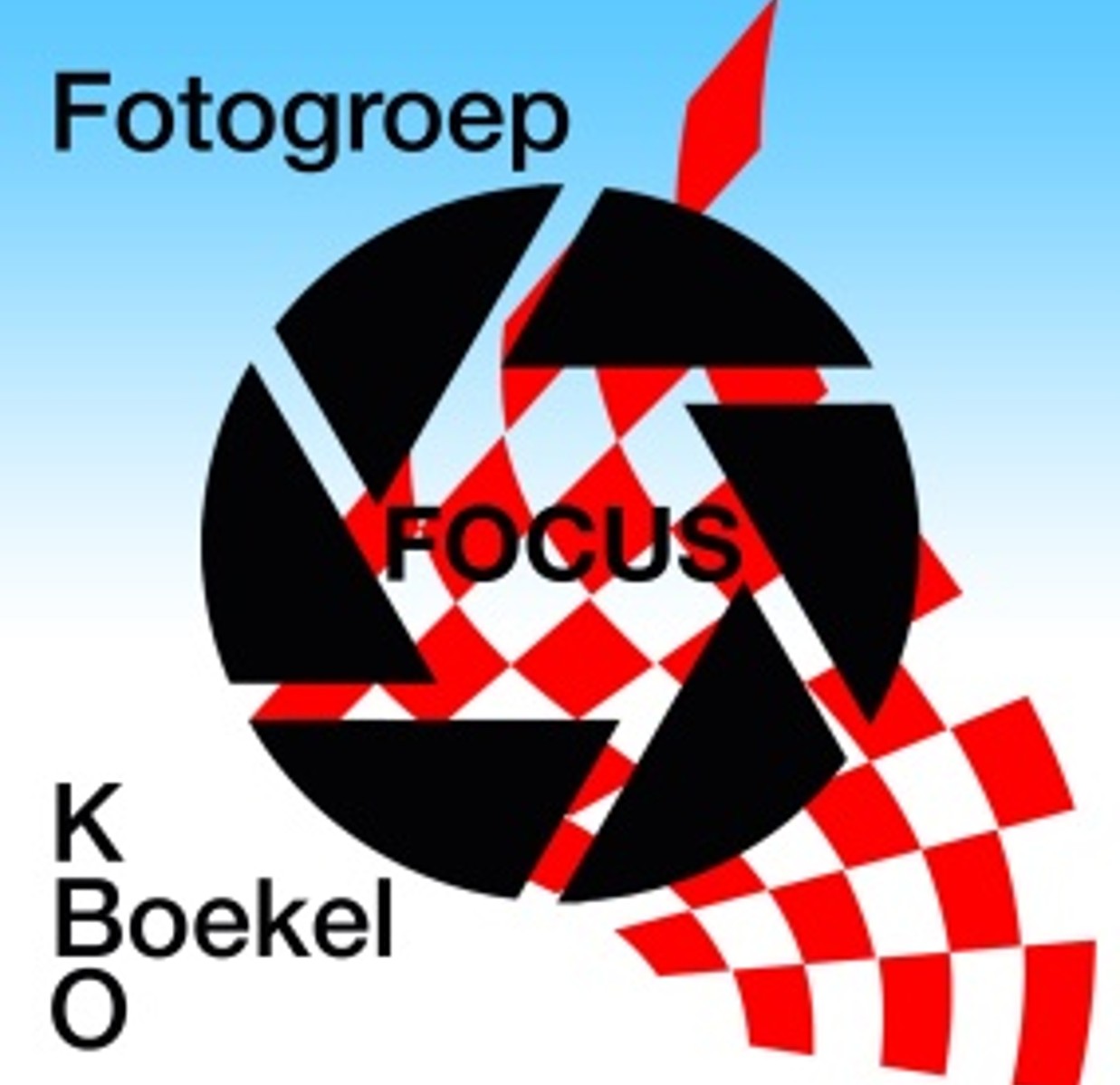 Voorbeelden:
1.
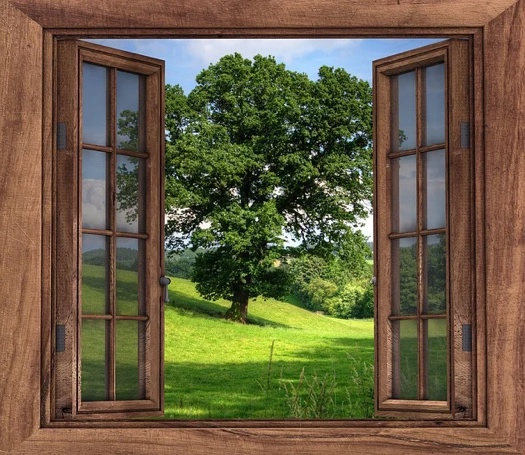 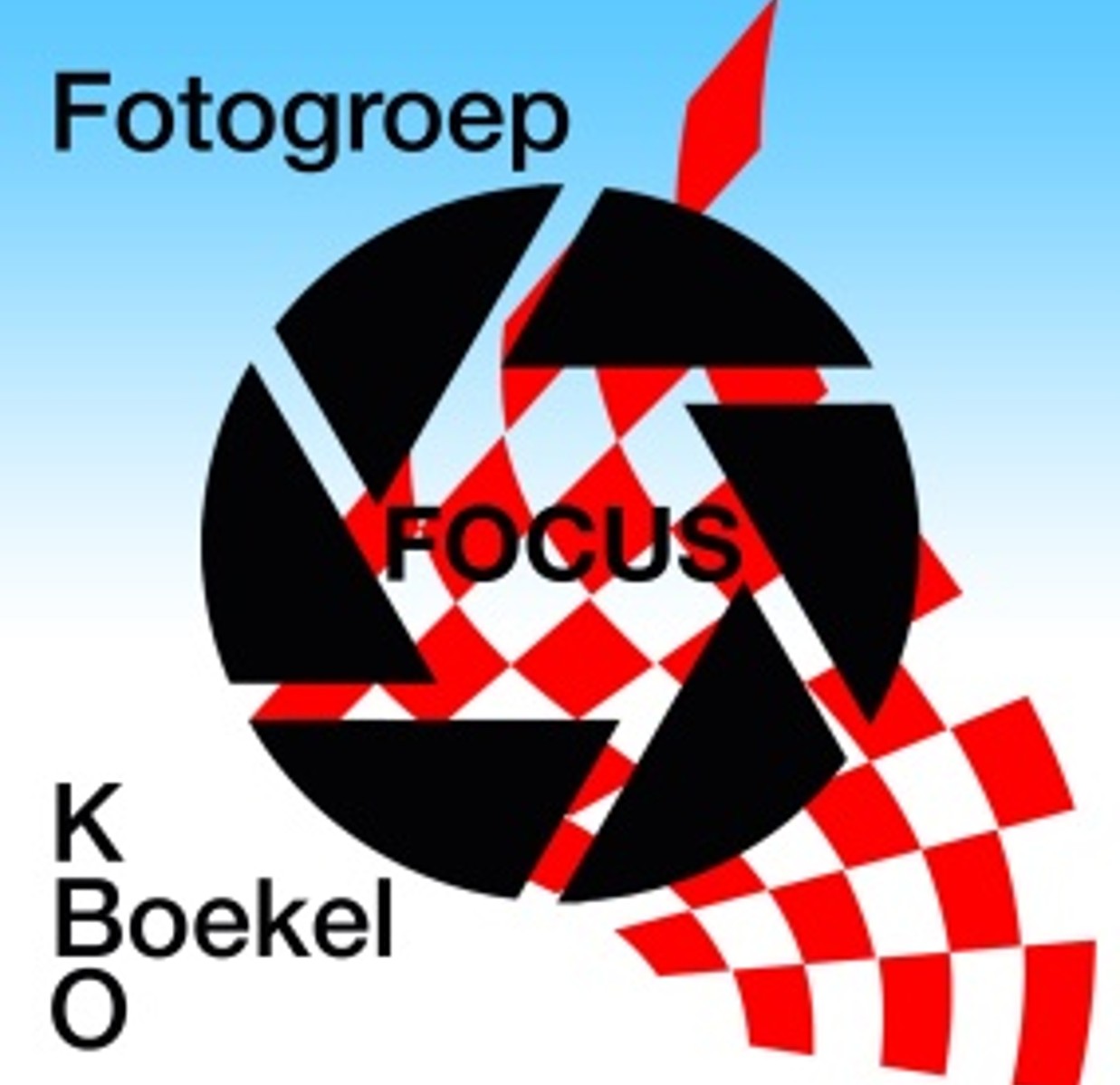 Voorbeelden:
2.
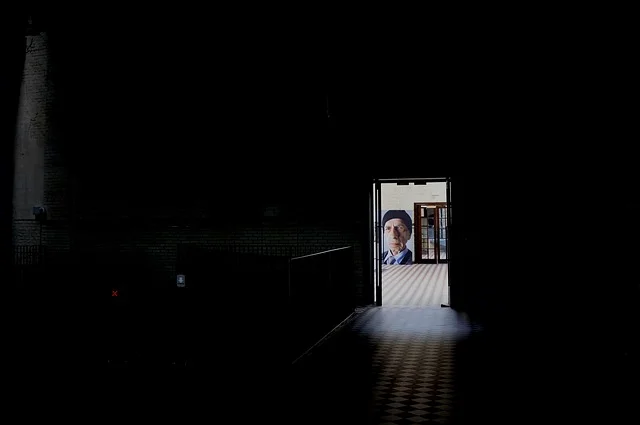 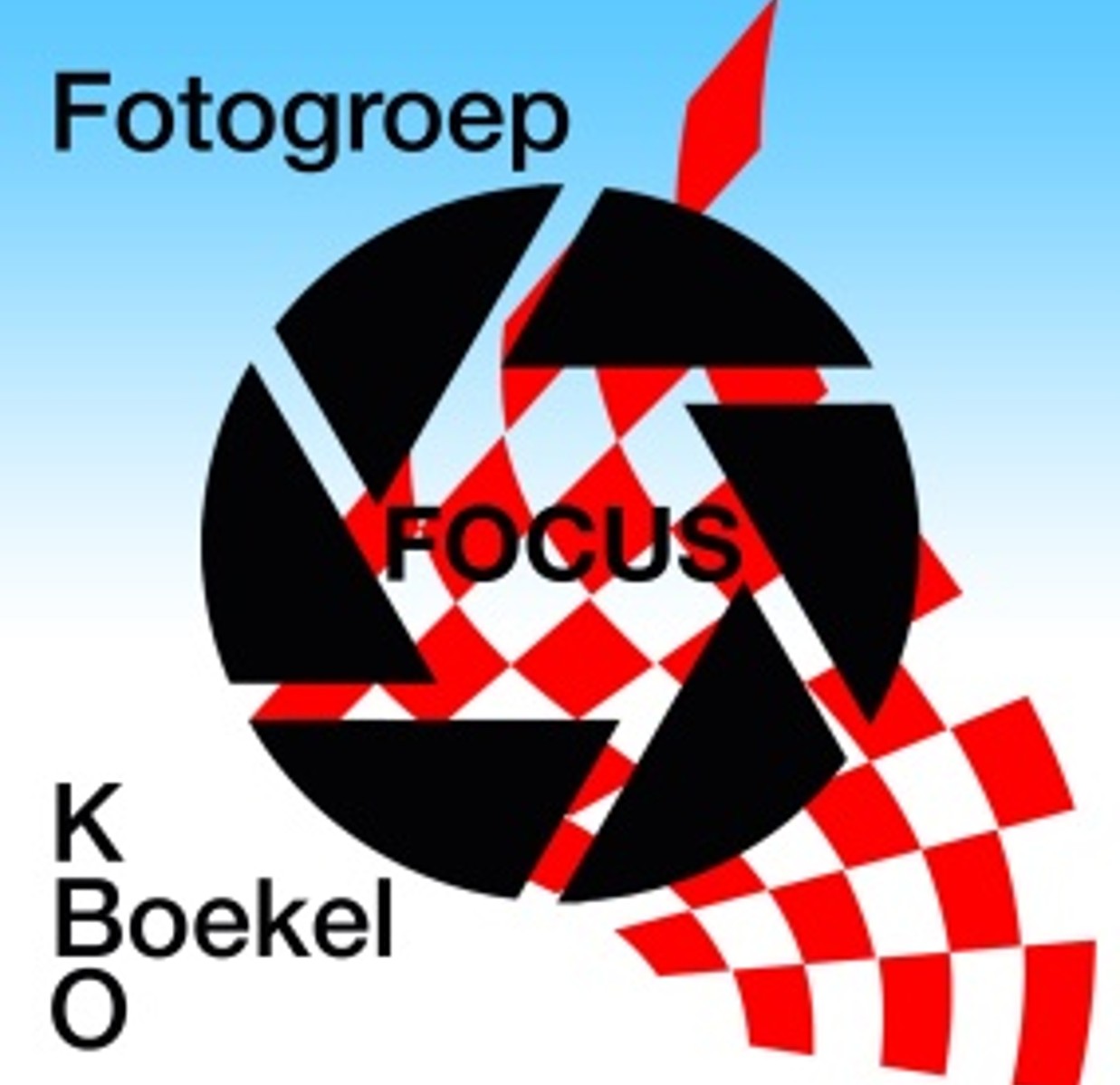 Voorbeelden:
3.
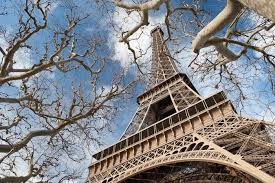 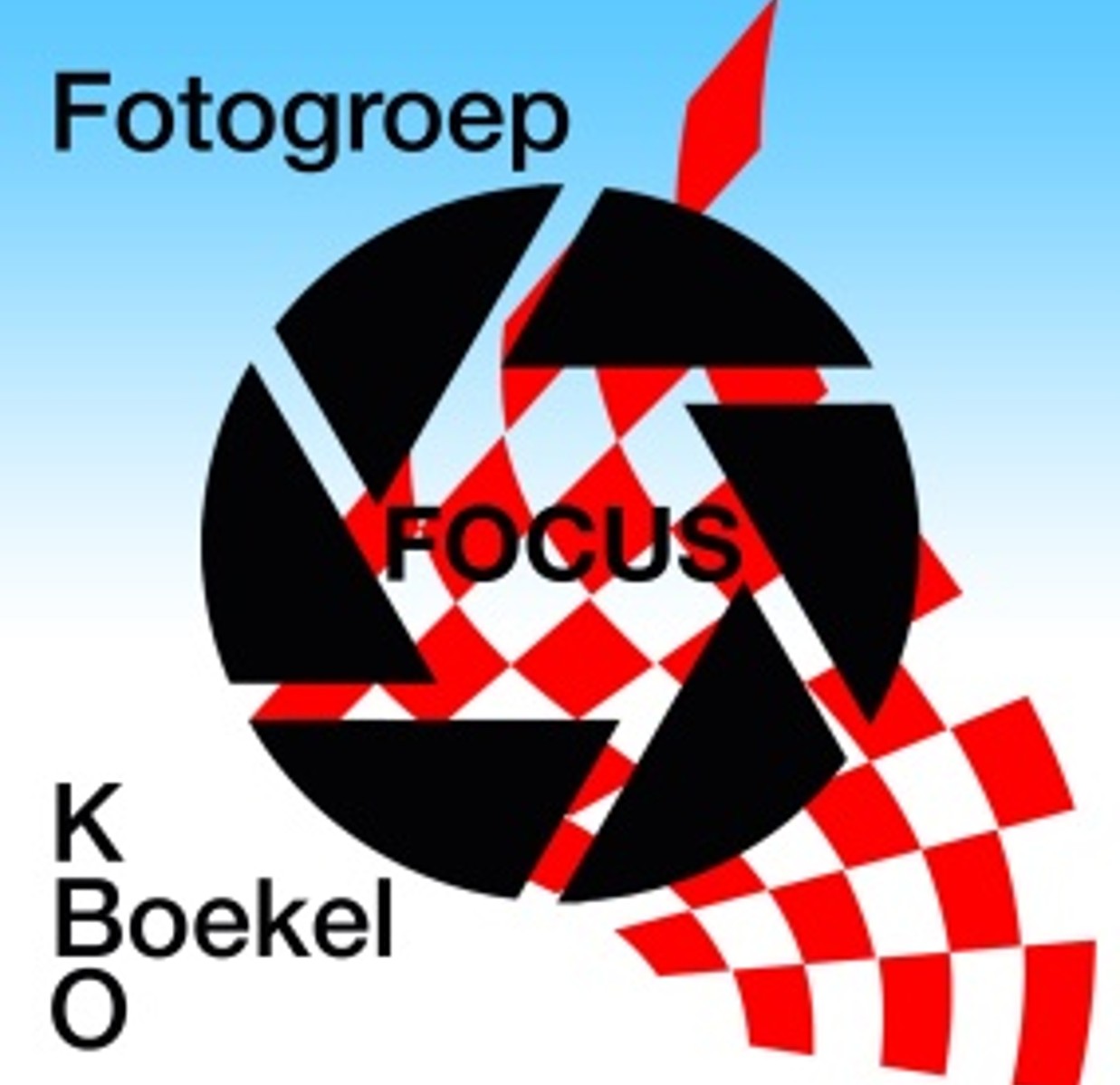 Voorbeelden:
4.
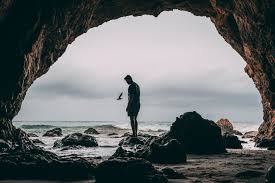 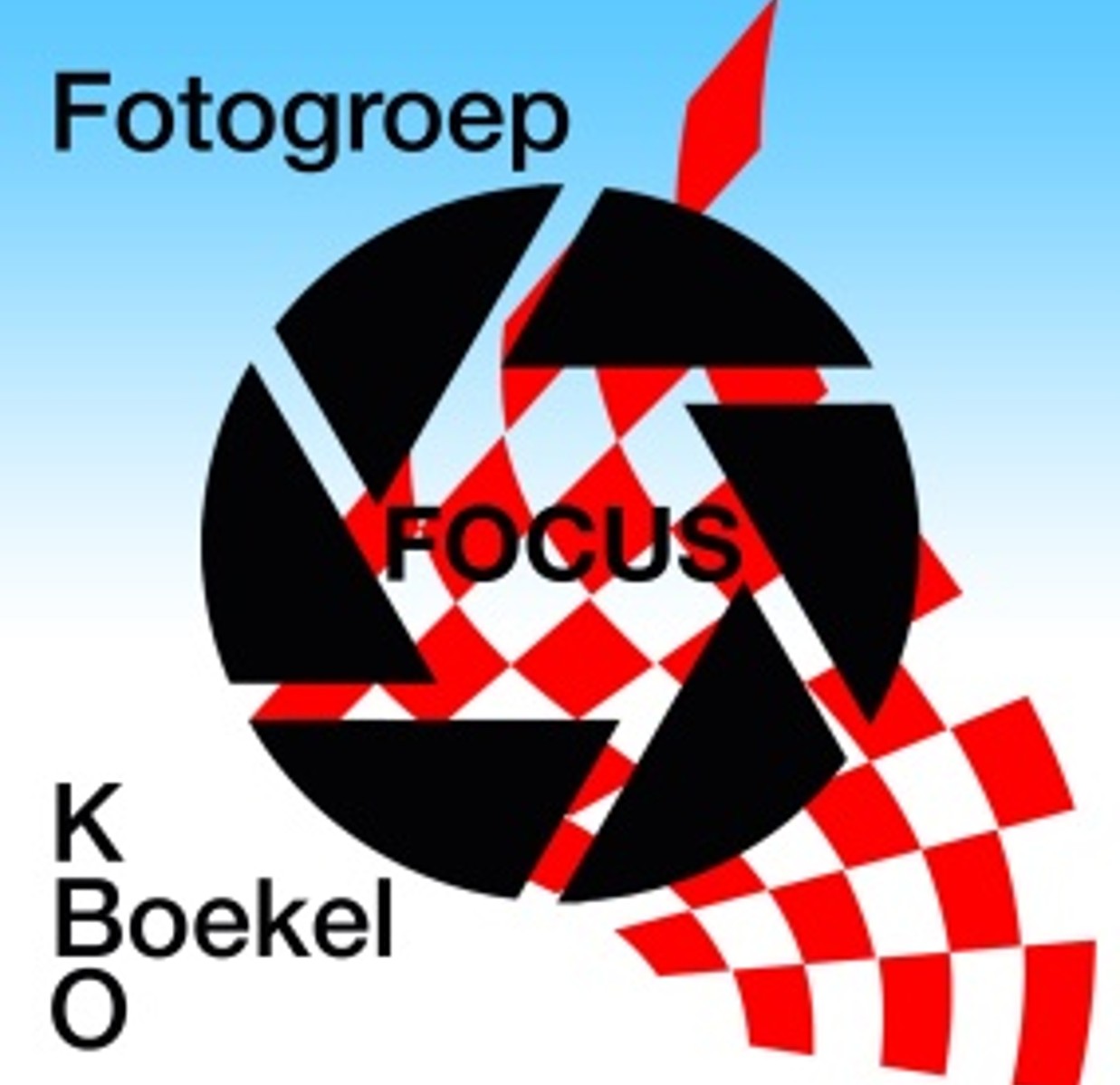 Voorbeelden:
5.
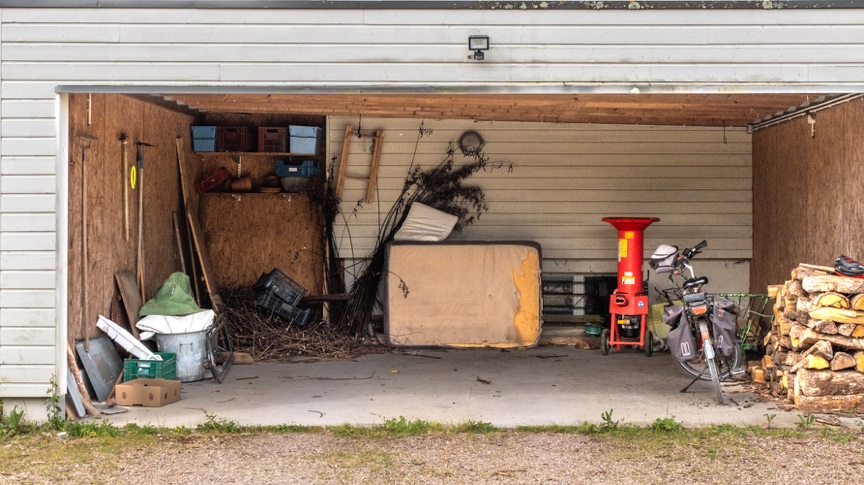 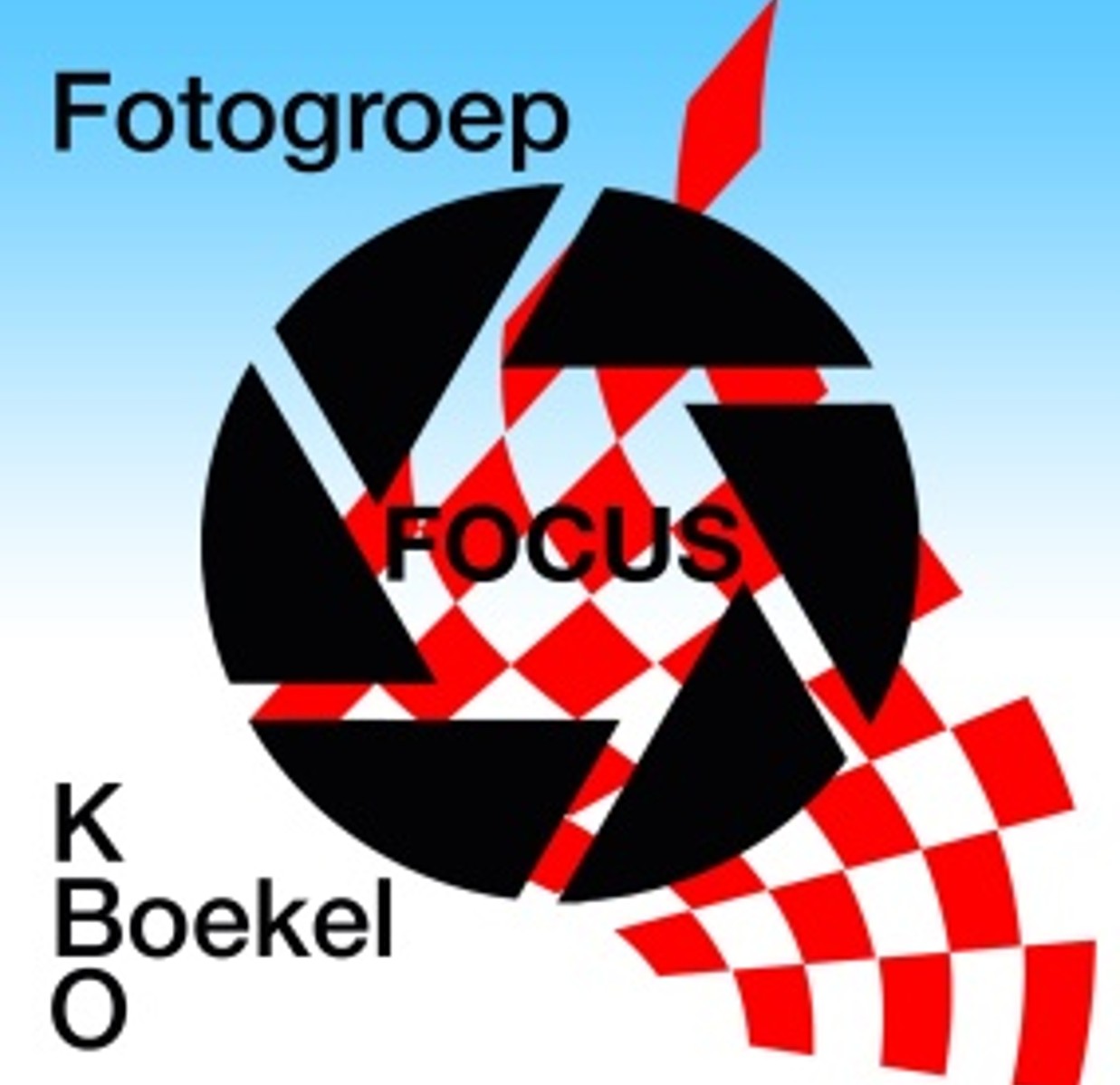 Voorbeelden:
6.
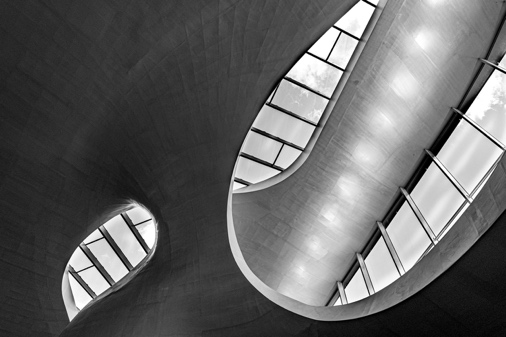 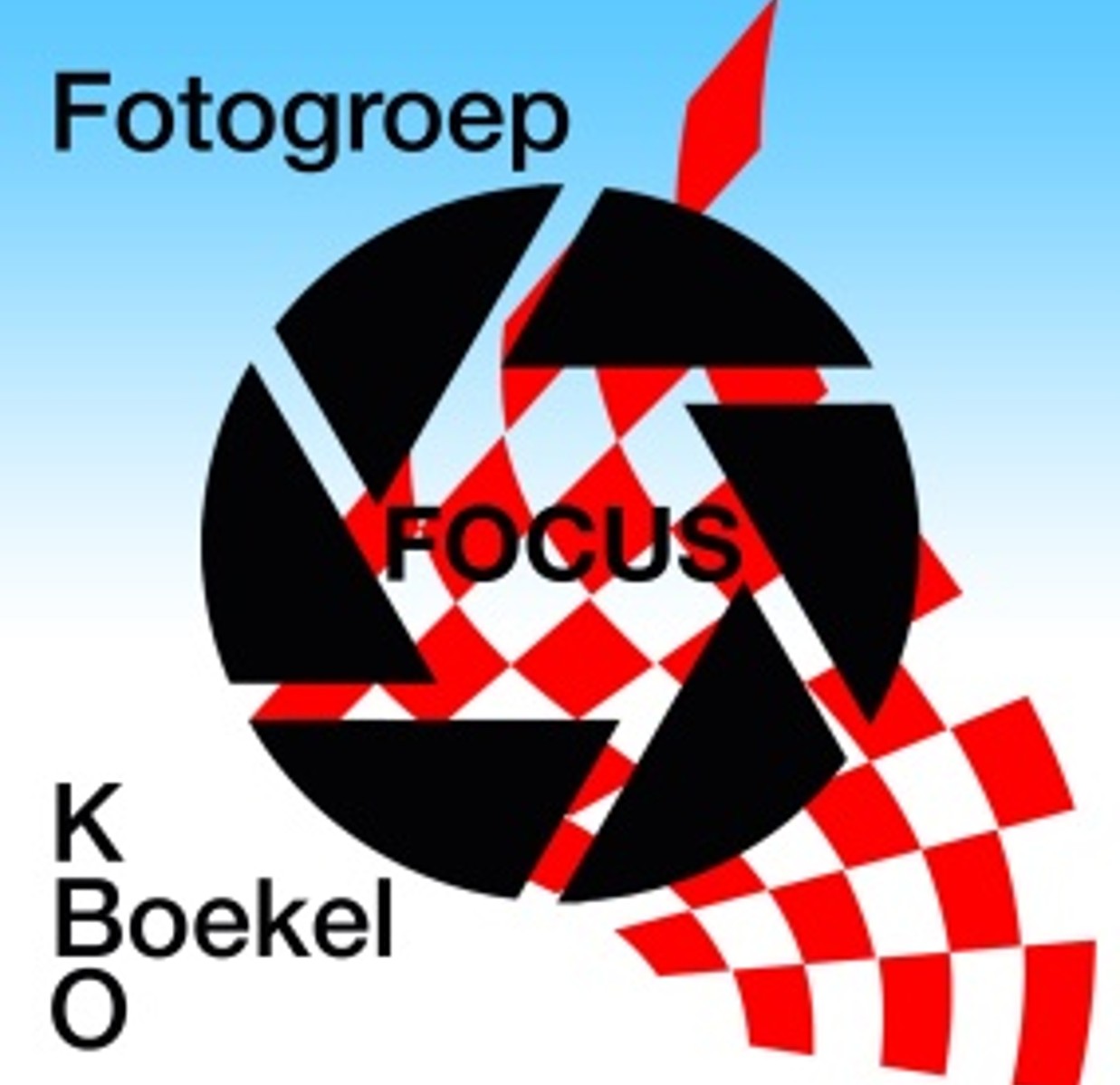 Voorbeelden:
7-8.
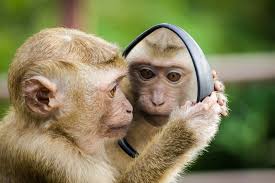 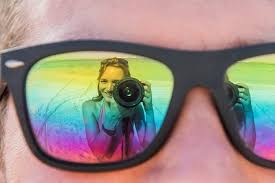 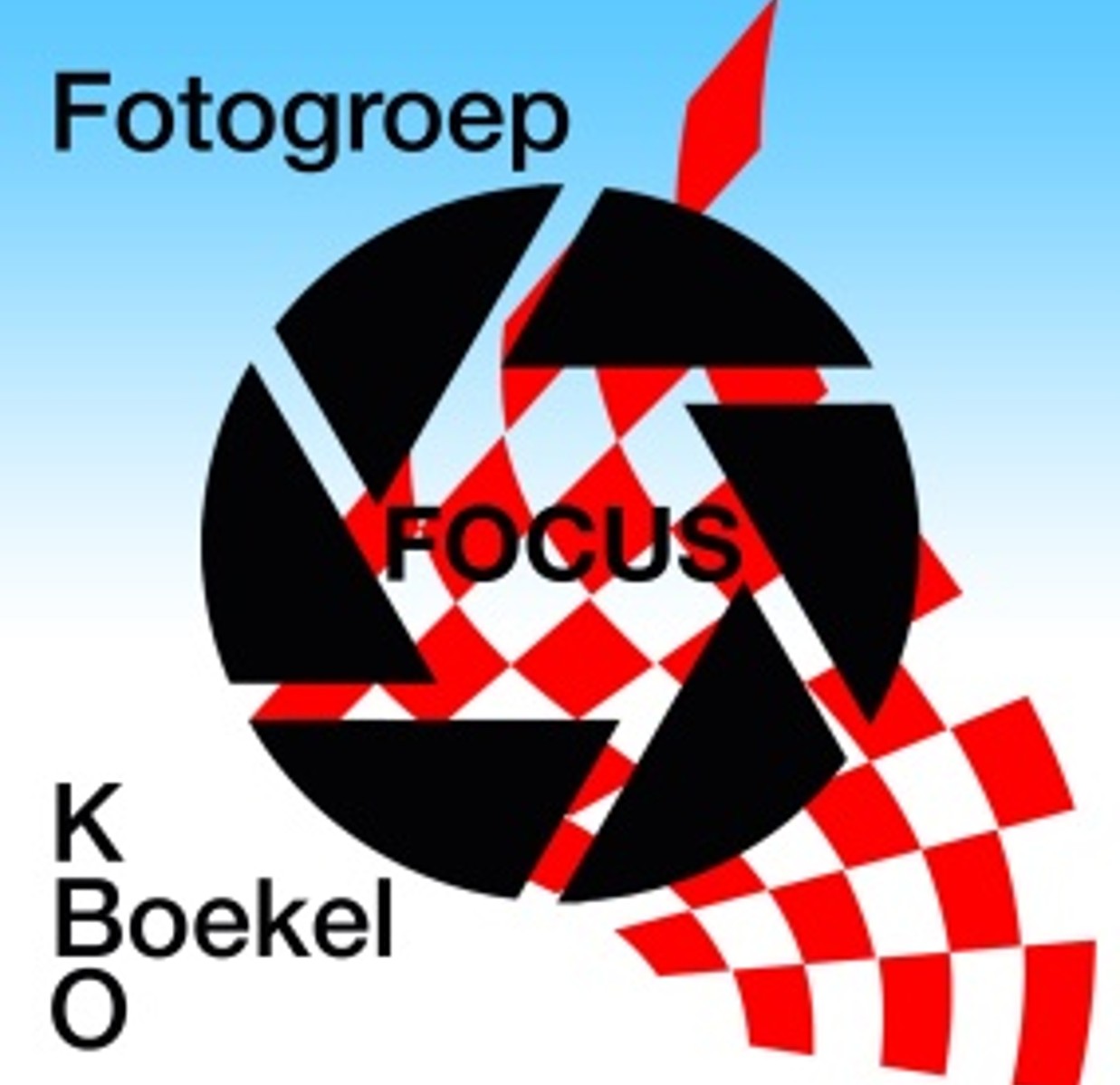 Voorbeelden:
9-10.
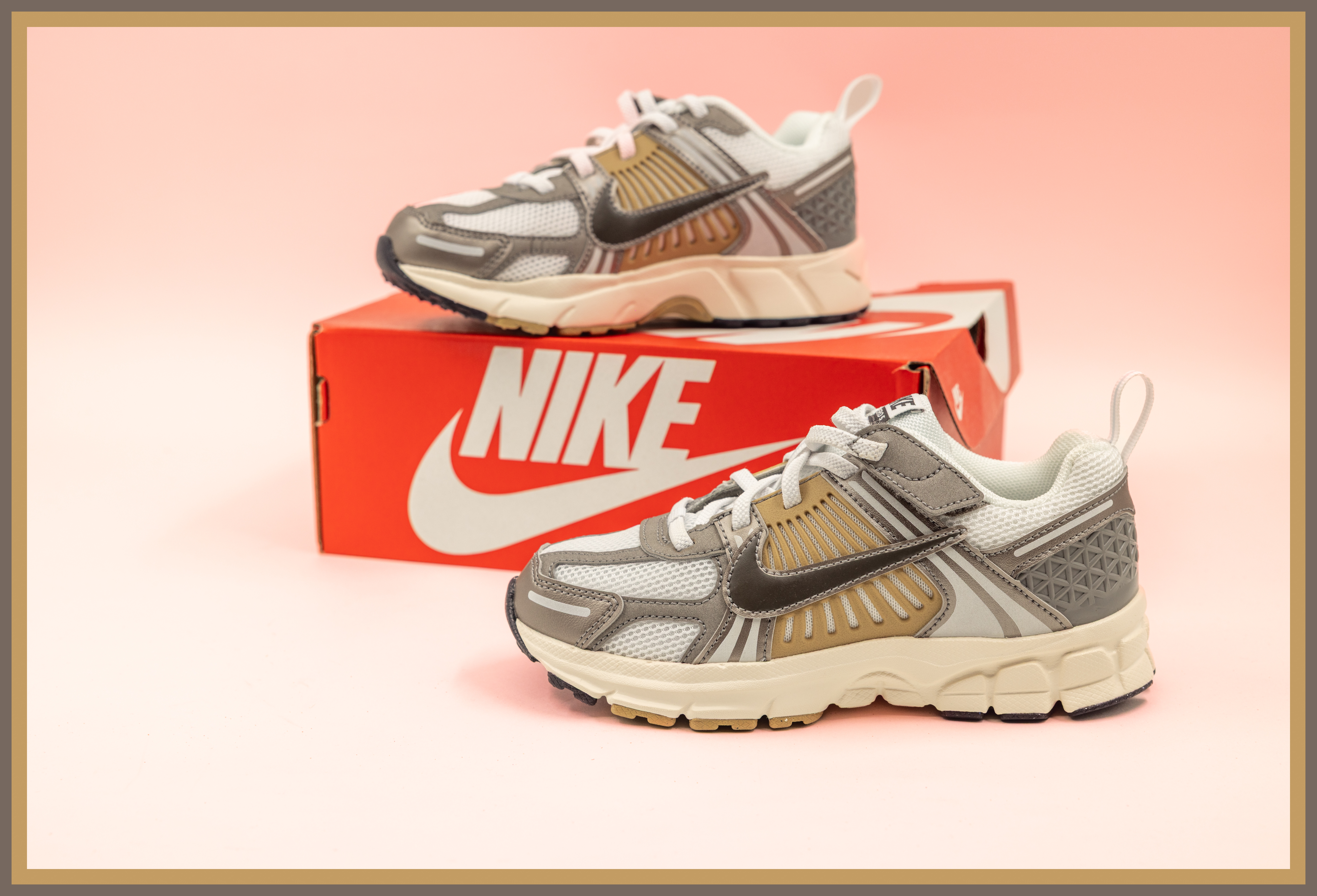 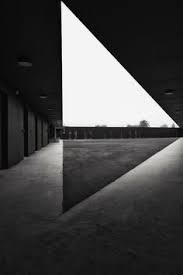